STUDI MENGENAI PERKEMBANGAN MANUSIA
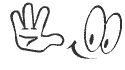 Dr. Rita Eka izzaty, M. Si/ Yulia Ayriza, Ph. D.
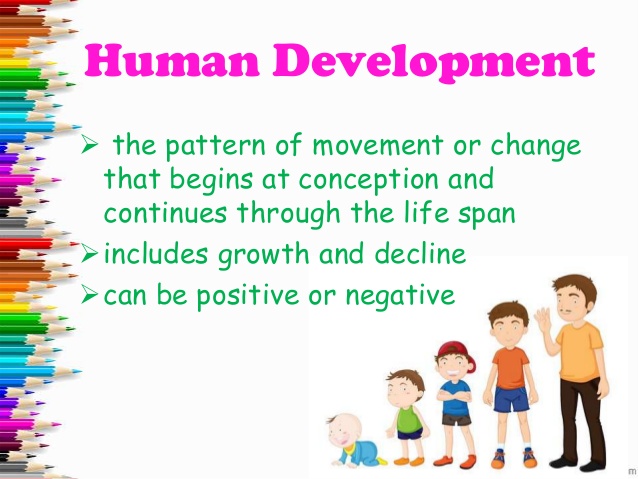 Aspek-aspek perkembangan
PERKEMBANGAN MANUSIA: BIDANG YANG SELALU BERKEMBANG
Manusia mengalami proses perubahan dari masa pembuahan sampai seumur hidupnya.
Dari satu sel tunggal berkembang menjadi individu yang hidup, bernapas, berjalan, dan berbicara.
Perubahan pengalaman dan karakteristik manusia  memiliki pola yang umum.
   Contoh: 10-15% anak merupakan anak pemalu , dan 10-15 persen lainnya pemberani
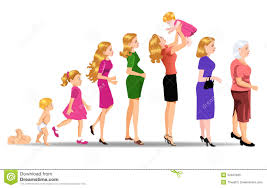 Perkembangan manusia berfokus pada studi ilmiah dari proses perubahan yang sistematis dan keseimbangan pada individu.
Ilmuwan perkembangan (developmentalist) melihat dari sudut pandang ketika individu berubah mulai dari proses pembuahan sampai dengan proses kedewasaan; atau dari karakteristik yang cukup stabil pada individu.
Hasil kerja ilmuwan perkembangan memiliki dampak yang dramatis pada kehidupan individu . Temuan penelitian sering berimplikasi pada pengasuhan anak, pendidikan, kesehatam, dan kebijakan sosial.
Contoh:
Penelitian menunjukkan bahwa otak remaja yang belum matang telah mendorong usulan terhadap pembebasan dari hukuman mati bagi remaja yang melakukan tindakan kejahatan.
Peneliti dari Boston menemukan bahwa pelajar  yang berangkat sekolah dalam keadaan lapar atau kurang gizi memiliki nilai yang rendah, lebih emosional, dan memiliki tingkah laku yang bermasalah. Setelah sekolah memberikan sarapan gratis, partisipasi belajar meningkat, emosionalitas, dan permasalahan tingkah laku berkurang.
Mempelajari rentang kehidupan
Menurut developmentalist teori perkeMbangan rentang kehidupan/life-span development  perkembangan manusia adalah proses seumur hidup 
Studi life-span development yang telah dilakukan
Studi Stanford pada kecerdasan dari masa anak-tua
Studi pedoman dan pertumbuhan Berkeley 
Studi pertumbuhan remaja Oakland
Studi pendekatan perkembangan rentang kehidupan (Paul B. Baltes)
Perkembangan Manusia Saat Ini
Konsep perkembangan manusia sebagai proses kehidupan yang panjang bisa dipelajari secara ilmiah
Tujuandeskripsi, penjelasan, prediksi, dan intervensi

Contoh penelitian perkembangan manusia
Menggambarkan kapan pertama kali anak memperoleh bahasa
Menjelaskan bagaimana anak belajar bahasa
Memperkirakan kemungkinan hambatan yang dihadapi anak ketika belajar
Memberikan penanganan hambatan dalam perkembangan anak
Psikologi 
Psikiatri 
Antropologi 
Biologi
Genetika
 Ilmu tentang keluarga
Pendidika
Historis
Pengobatan
interdisiplin ilmu Perkembangan manusia
Konsep Dasar Studi Perkembangann Manusia
Ilmuwan mempelajari 3 domain utama

PERKEMBANGAN FISIK pertumbuhan dari badan dan otak, termasuk pola-pola perubbahan dala, kepastian sensori, keterampilan motorik, dan kesehatan
PERKEMBANGAN KOGNITIF pola-pola perubahan di dalam kemampuan mental, misalnya belajar, atensi, memori, bahasa, berpikir, penalaran, dan kreativitas
PERKEMBANGAN PSIKOSOSIAL pola-pola perubahan di emosi, kepribadian, dan hubungan sosial
[Speaker Notes: Setiap aspek saling berkaitan satu sama lain, saling berkaitan. Setiap aspek perkembangan berdampak pada aspek lainnya. 
CONTOH 
ketika otak kita bekerja lebih baik  pikiran kita menjadi lebih tajam  mood  kita senang  kerentanan terhadap penyakit menghilang ( sehat secara fisik)
Anak yang menderita infeksi telinga  mungkin kemampuan bahasanya lebih lambat dari pada anak yang tidak mengalami gangguan fisik. Hal ini karena anak mengalami kesulitan mendengar dan mempelajari bahasa
Kemajuan / kemunduran kognitif terkait erat dengan faktor fisik, emosional, dan sosial. Anak yang memiliki perkembangan bahasa yang cepat mungkin membawa reaksi positif dari orang lain. Hal tersebut akan meningkatkan citra diri.
Perkembanga psikososial dapat berdampak pada kognitif dan fungsi fisik. Motivasi dan kepercayaan diri merupakan kontributor penting dalam sukse di sekolah, emosi negatif misalnya kecemasan akan mengganggu prestasi.]
PERIODE-PERIODE RENTANG KEHIDUPAN
Pembagian rentang keidupan dalam periode-periode adalah KONSTRUKSI SOSIAL  suatu konsep yang mungkin muncul secara alami dan jelas pada mereka yang menerimanya, tetapi pada kenyataannya, hal ini merupakan penemuan dari suatu budaya atau masyarakat.

 konsep masa remaja sebagai periode yang unik dari perkembangan dalammasyarakt industrial masih baru.
[Speaker Notes: Contoh kontruksi sosial: orang tua suku Inuit percaya bahwa anak kecil belum mampu untuk berpikir dan mempertimbangkan sesuatu, sehingga mereka menjadi lunak saat anak kecil menangis atau marah. Namun di Tonga, Kepulauan Pasifik secara rutin memukul anak usia 3-5  tahun yang menangis dikaitkan dengan keinginan (Briggs, 1970; Marton, 1996)

Contoh konsepmasa remaja: hingga awal abad ke 20, orang muda di Amerika Serikat dianggap sebagai anak-anak hingga mereka lulus sekolah, menikah atau bekerja, dan memasuki dunia dewasa.]
Masa berkembangnya kedewasaan banyak orang yang belum siap untuk menetap pada tugas-tugas khas dari masa dewasa muda
Menjelang usia 30 an sebagian besar individu dewasa telah sukses memenuhi tugas
Di masa paruh baya sebagian mengalamai penurunan kemampuan, sebagian menemukan kegembiraan dan tantangan dalam perubahan kehidupan
 di masa dewasa akhir, individu butuh masa untuk mengatasi situasi kehilangan kemampuan, kehilangan orang yang dicintai, dan persiapan kematian
[Speaker Notes: Contoh masa dewasa akhir: orang tua yang PNS kehilangan situasi kerja. Tetapi mungkin mendapatkan kenikmatan yang meningkat dengan persahabatan, keluarga, kerja sukarela, dan kesempatan untuk menggali ketertarikan-ketertarikan yang terabaikan sebelumnya]
FAKTOR YANG MEMPENGARUHI Perkembangan
Ada 3 pengaruh perkembangan
HEREDITAS sifat bawaan atau karakteristik yang diwariskan dari orang tua biologis (nature)
LINGKUNGAN dunia di luar individu , dimulai dari masa kandungan, dan proses belajar yang berasal dari pengalaman (nurture)
KEMATANGAN berlangsung bertahap secara alami dari perubahan fisik dan perilaku
[Speaker Notes: Perbedaan individual  perbedaan karakteristik, pengaruh, atau hasil perkembangan
Perbedaan individual meliputi: secara gender, tinggi dan berat badan, pembentukan tubuh, tingkatan kesehatan dan energi, intelegensi, temperamen, kepribadian, dan reaksi-reaksi emosional
Kematangan dari tubuh dan otak- berlangsungnya tahapan natural dari perubahan fisik dan pola-pola perilaku. Saat anak tumbuh menjadi dewasa, perbedaan individual dalam karakteristik bawaan dan pengalaman hidup memainkan peran penting. 
Untuk memahami perkembangan, perlu melihat karakteristik BAWAAN yang memberi setiap orang awal kehidupan yang spesial. Perlu juga mempertimbangkan LINGKUNGAN atau pengalaman, faktor-faktor yang berdampak pada perkembangan, seperti keluarga, lingungan sekitar, status sosial, ekonomi, ras/etnis, dan budaya.]
Etnis dan pola-pola budaya berdampak pada perkembangan dan berpengaruh pada komposisi rumah tangga
sumber daya sosial ekonomi
bagaimana anggota keluarga bertindak terhadap satu sama lain
makanan yang dimakan
 permainan yang dimainkan anak-anak ,
bagaimana mereka belajar
seberapa bagus mereka di sekolah
pekerjaan yang dimiliki individu dewasa
bagaimana anggota keluarga berpikir dan menerima dunia
Pengaruh Waktu: Periode Kritis atau Sensitif
Konrad Lorenz (1957) seorang zoologis Austria diikuti oleh bayi bebek yang baru menetas seolah-olah dia adalah ibu si bebek. Meurut Lorenz bebek yang baru menetas secara instingtif mengikuti objek pertama yang mereka lihat bergerak, meskipun bukan anggota spesies mereka.

Fenomena ini disebut ikatan (imprinting) bentuk instingtif dari belajar dalam periode kritis di awal perkembangan, seekor bayi binatang membentuk kelekatan dengan objek bergerak pertama yang dilihatnya, biasanya ibu.
[Speaker Notes: Menurut Lorenz, ikatan merupakan hasil dari predisposisi terhadap pembelajaran: kesiapann dari sistem saraf organisme untuk memperoleh informasi tertentu selama periode kritis yang singkat di awal kehidupan.]
Periode kritis adalah waktu spesifik pada suatu peristiwa atau ketiadaanya memiliki dampak pada perkembangan.

Jika suatu peristiwa penting tidak terjadi dalam periode kritis dari kematangan, perkembangan normal tidak akan terjadi dan menghasilkan pola-pola abnormal yang mungkin tidak bisa diubah(Knudsen, 1999; Kuhl, Conboy, Padden, Nelson, & Pruitt 2005).   
Apakah manusia mengalami periode kritis?
[Speaker Notes: Periode sensitif: wawktu dalam perkembangan ketika seseorang terbuka khususnya pada jenis pengalaman tertentu.]
Konsep periode kritis pada manusia adalah kontroversial. Karena banyak aspek dari perkembangan, bahkan di domain fisik telah ditemukan untuk menunjukkan kekenyalan (plasticity) atau kemampuan memodifikasi performa.
Setiap individu memiliki kekenyalan yang berbeda untuk merespons peristiwa-peristiwa di lingkungan.
Contoh: anak-anak yang memiliki temperamen yang sulit, sangat reaktif, dan dengan variasi gen khusus
Pendekatan Perkembangan Rentang Hidup dari Paul B. Baltes
Baltes (1936-2006) mengidentifikasi 7 prinsip dari pendekatan perkembangan rentang kehidupan
Perkembangana dalah proses seumur hidup 
Perkembangan adalah multidimensi
Perkembangan adalah multi arah
Pengaruh relatif dari biologis dan budaya bergantian selama rentang kehidupan
Perkembangan melibatkan perubahan alokasi sumber daya
Perkembangan menunjukkan PLASTISITAS
Perkembangan dipengaruhi oleh historis dan konteks budaya
[Speaker Notes: Perkembangan adalah proses perubahan seumur hidup. Setiap periode rentang kehidupan dipengaruhi oleh apa yang terjadi sebelumnya dan juga akan mempengaruhi apa yang akan terjadi.
Terjadi bersama interaksi multidimensi, biologis, spikologis, dan sosial
Individu mendapatkan keuntungan di satu area, mereka mungkin kehilangan di area lain, kadang-kadang di waktu yang sama. contoh: remaja umumnya mendapatkan kemampuan fisik, tetapi kemampuan untuk mempelajari bahasa baru umumnya menurun.
Proses perkembangan dipengaruhi oleh aspek biologis dan budaya. Namun keseimbangan antara pengaruh-pengaruh tersebut berubah.
Sumber daya mungkin digunakan untuk tumbuh (belajar untuk bermain ostrumen atau meningkatkan keterampilan lainnya).
Banyak kemampuan, memori, kekuatan, dan ketahanan meningkat secara signifikan dengan pelatihan dan praktik, bahkan di awal kehidupan.
Manusia tidak hanya dipengaruhi, tetapi juga memngaruhi melalui historis dan konteks budaya mereka.]